Ukraine Resources
From Wellness Wednesday 
2/16/2022
UKRAINE
U.S. citizens in Ukraine: follow Embassy Kyiv and TravelGov on Twitter, and complete this form so we can communicate with you. U.S. citizens seeking to depart Ukraine can call 1-833-741-2777 (in the U.S.) or 
1-606-260-4379 (from overseas). Ukraine - United States Department of State
UNITED STATES COAST GUARD : Ukraine-Russia Conflict (cgsuprt.com) 
Call 1-855-247-8778
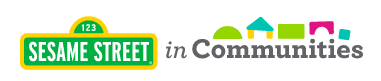 Sesame Street in Communities
https://sesamestreetincommunities.org/
BLOOM: empowering military teens (“Founded by teen/ Fueled by teens”)
https://www.bloommilitaryteens.org/

Latest blog about Ukraine
https://www.bloommilitaryteens.org/post/milteens-on-the-ukraine-crisis
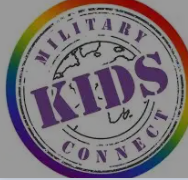 Home | Military Kids Connect (health.mil)
VA App: COVID Coach
https://mobile.va.gov/app/covid-coach
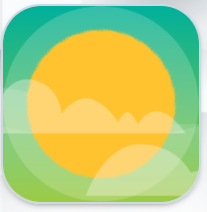 Virtual Hope Box
https://apps.apple.com/us/app/virtual-hope-box/id825099621
https://play.google.com/store/apps/details?id=com.t2.vhb&hl=en_US&gl=US
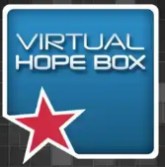 DHA Podcasts: 
https://health.mil/Military-Health-Topics/Technology/Connected-Health/Military-Health-Podcasts
 
Military Meditation Coach
https://soundcloud.com/militarymeditationcoach
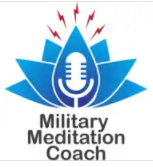 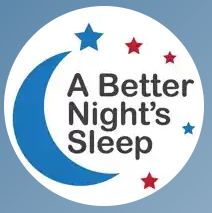 A Better Night’s Sleep
https://soundcloud.com/abetternightssleep
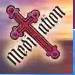 Christian Meditation Podcast
Potential Foundations:

Here's a list of top-rated charities to help the Ukraine relief effort (cnbc.com)

Looking Out Foundation 

Charity Navigator - Your Guide To Intelligent Giving | Home